Tập làm văn
TRẢ BÀI VĂN 
VIẾT THƯ
TRẢ BÀI VĂN 
VIẾT THƯ
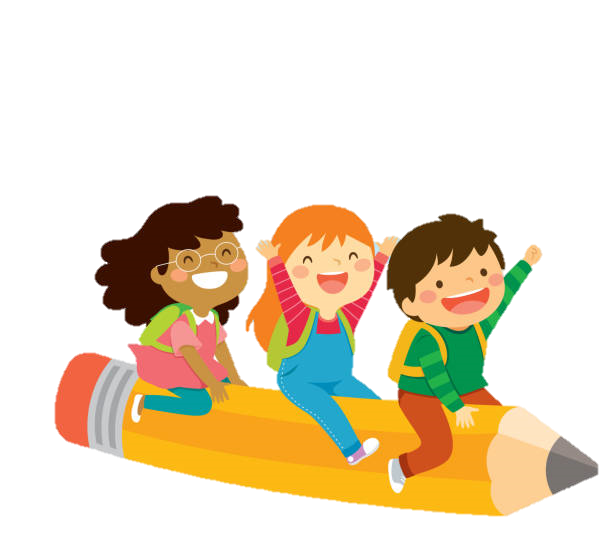 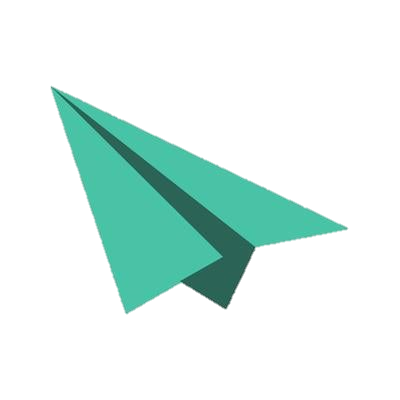 TRẢ BÀI CHO HỌC SINH
TRẢ BÀI CHO HỌC SINH
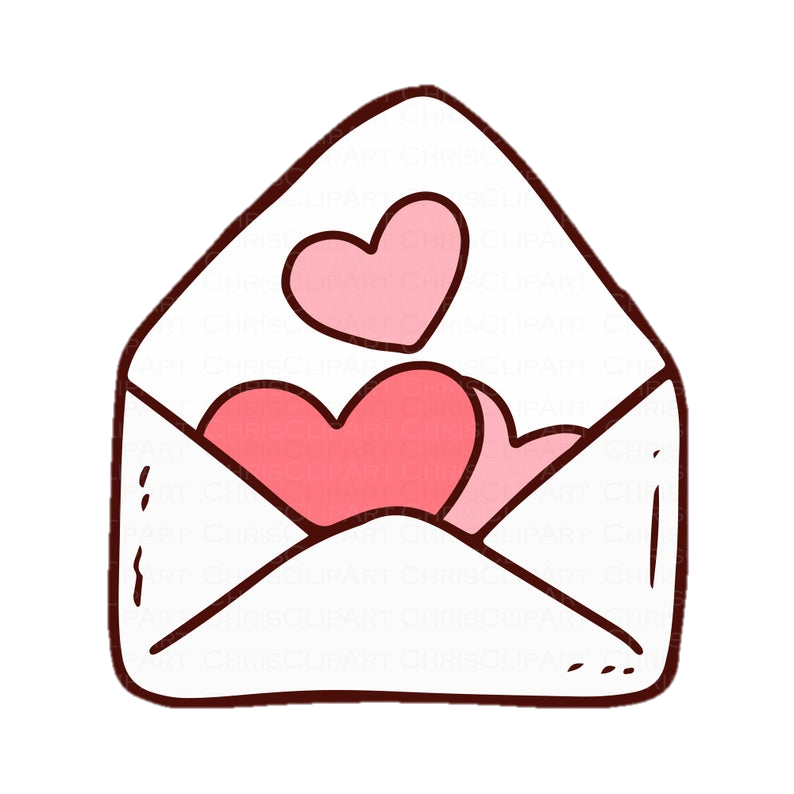 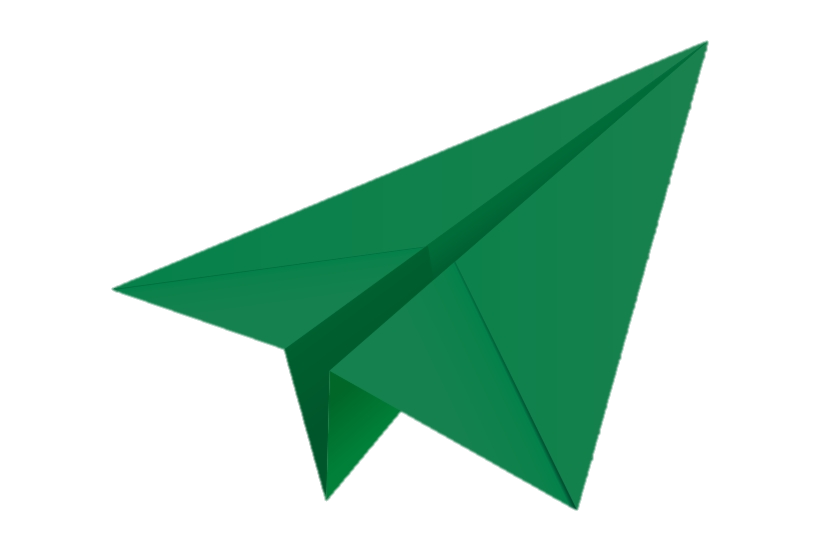 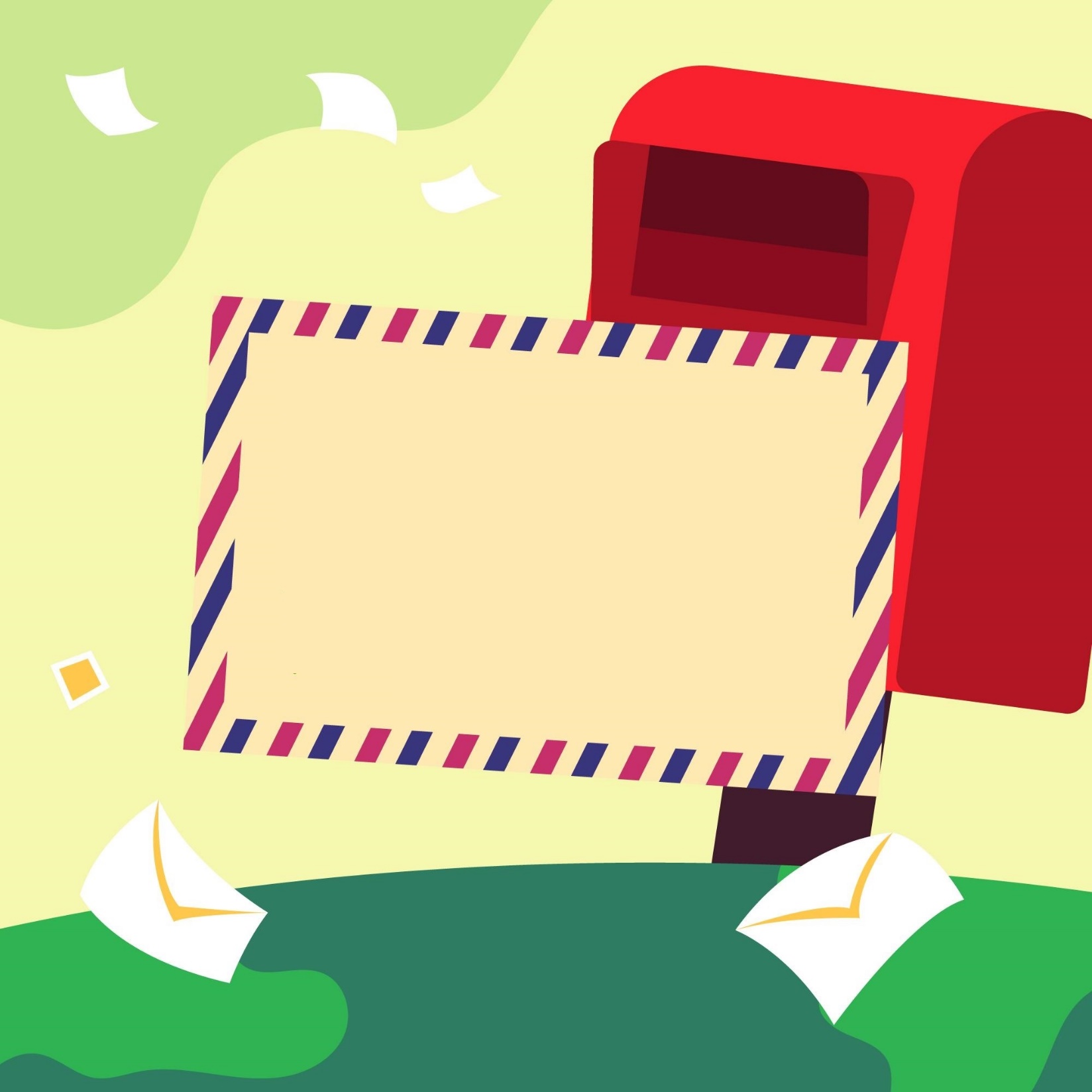 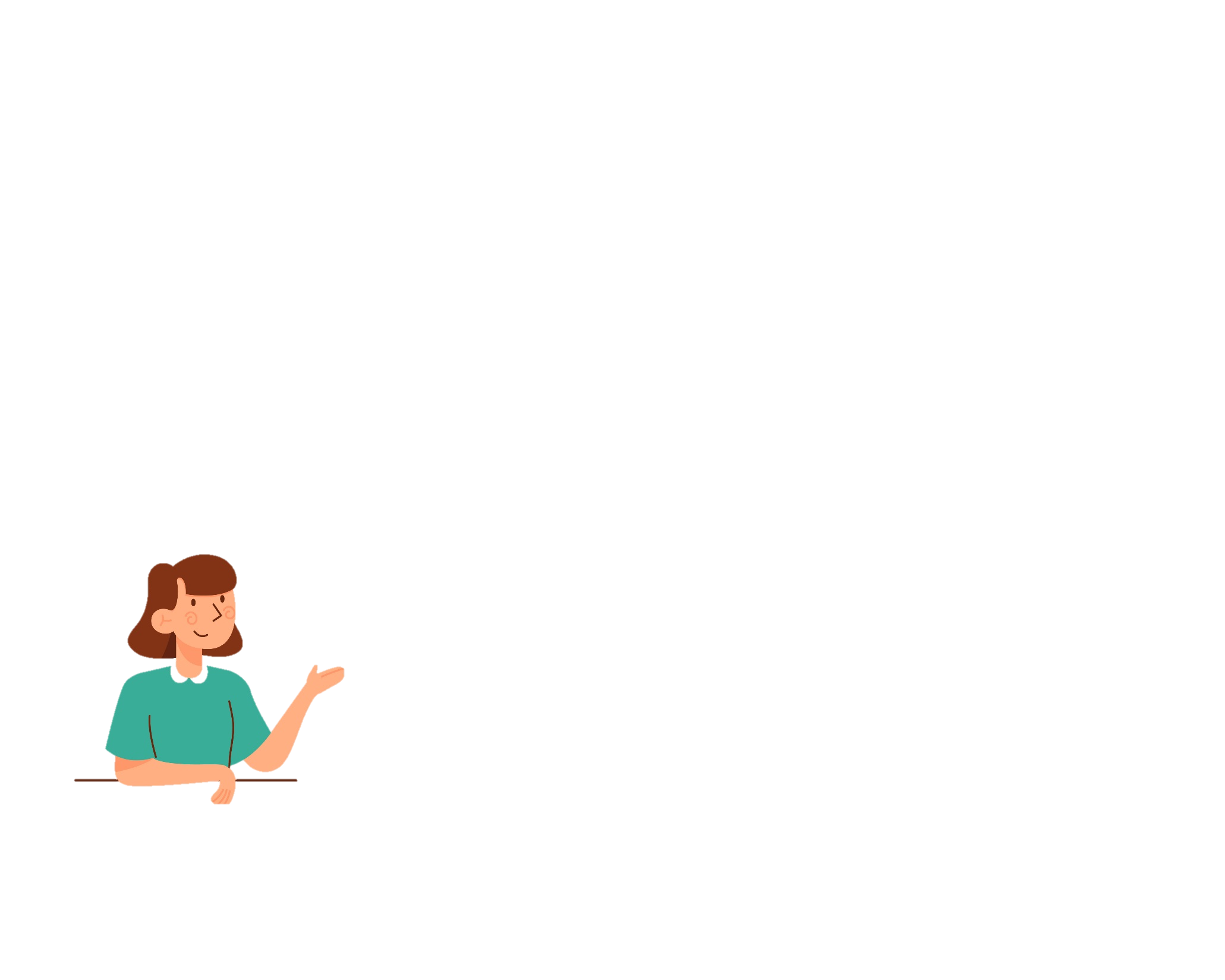 ĐỀ BÀI
………………………………………............
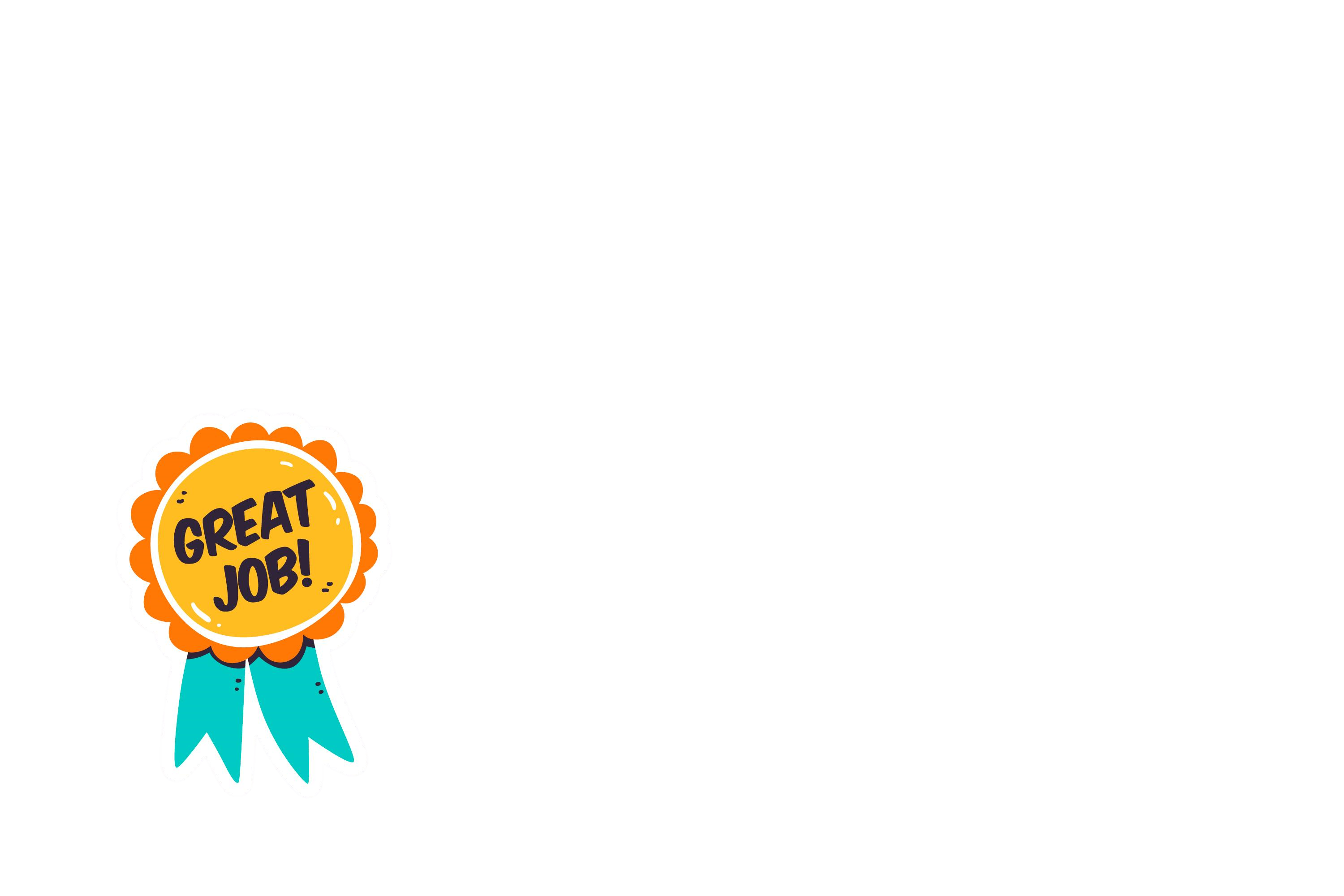 [Speaker Notes: GV phân tích đề]
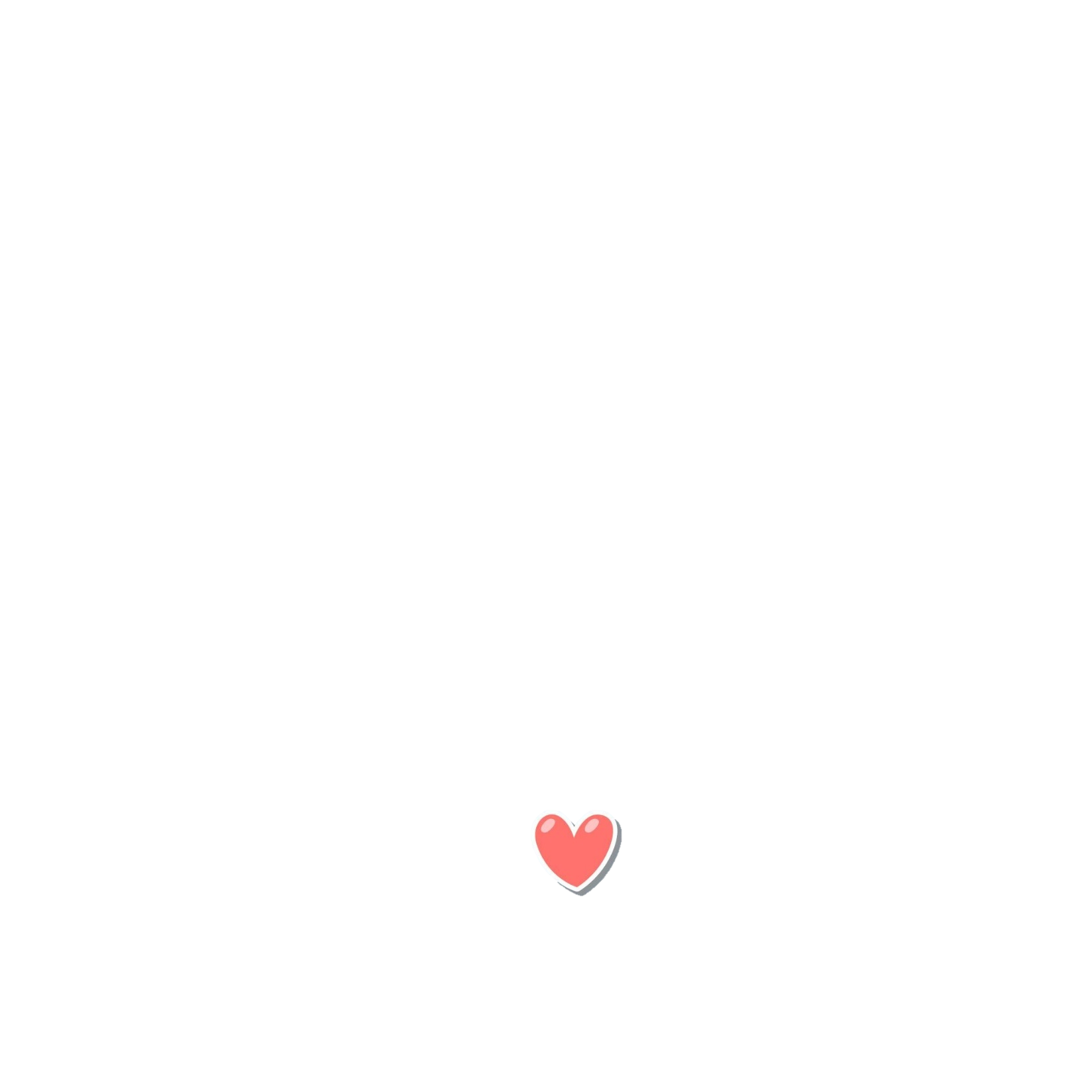 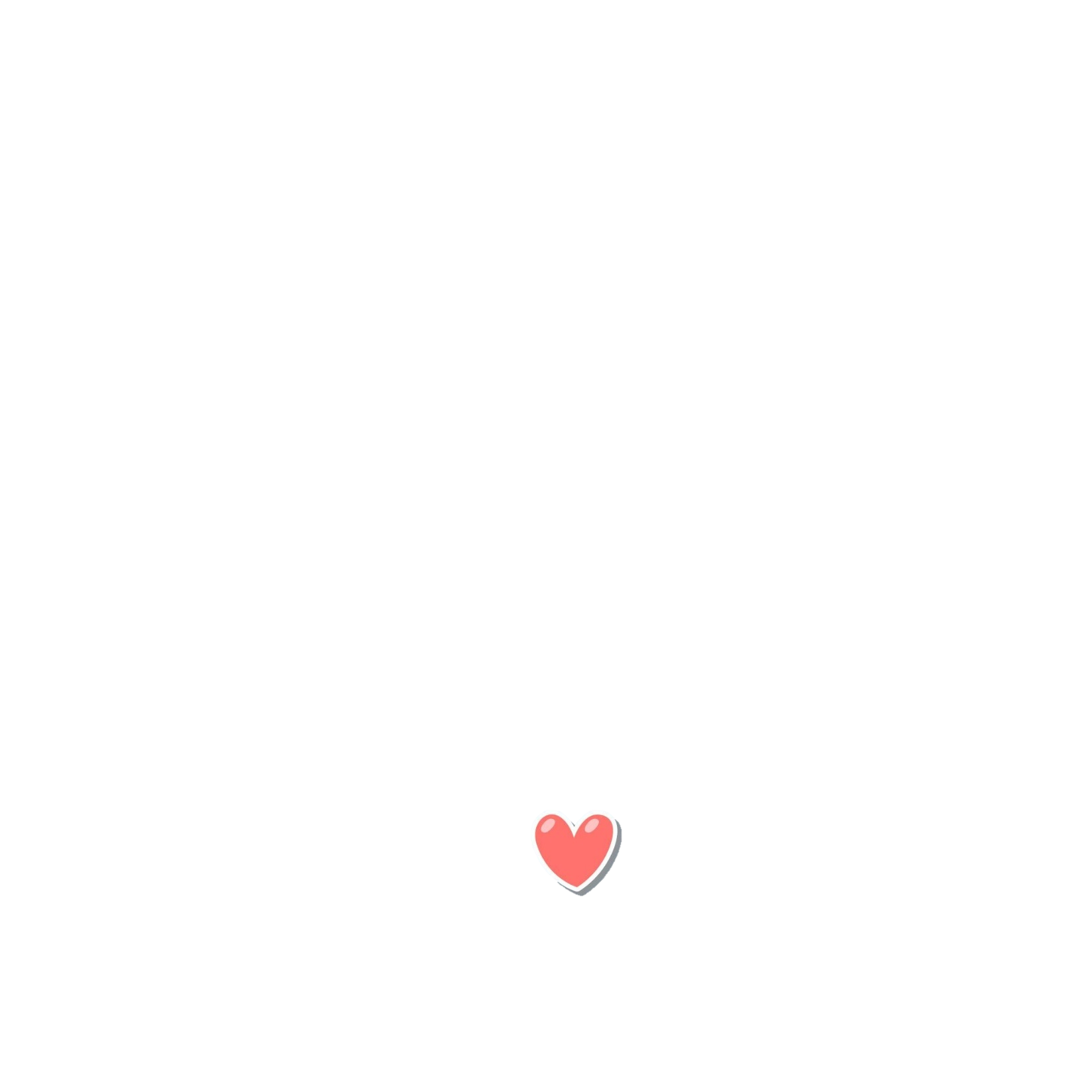 CẤU TRÚC MỘT BỨC THƯ
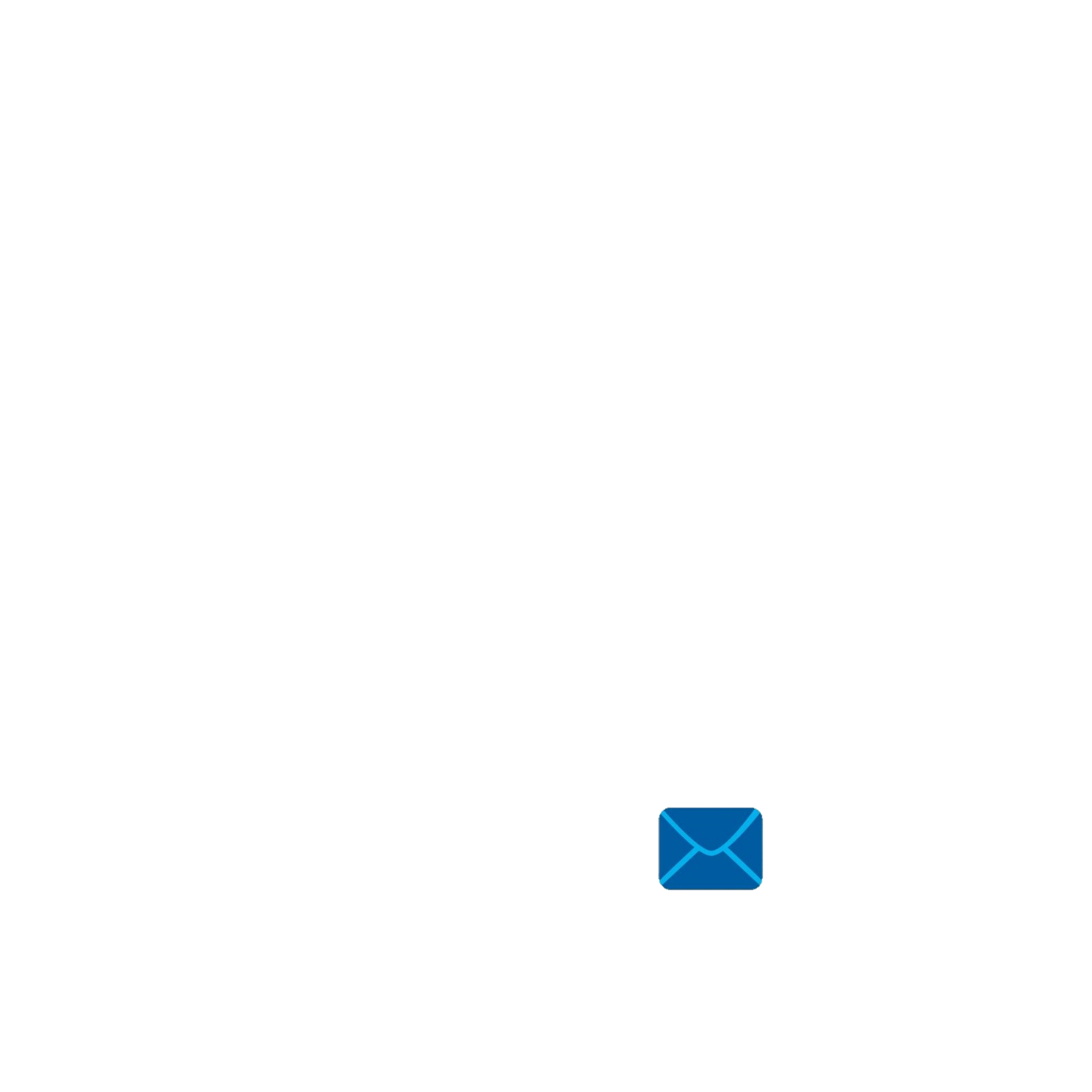 Ghi địa điểm, thời gian viết thư. 
Lời thưa gửi.
Phần đầu:
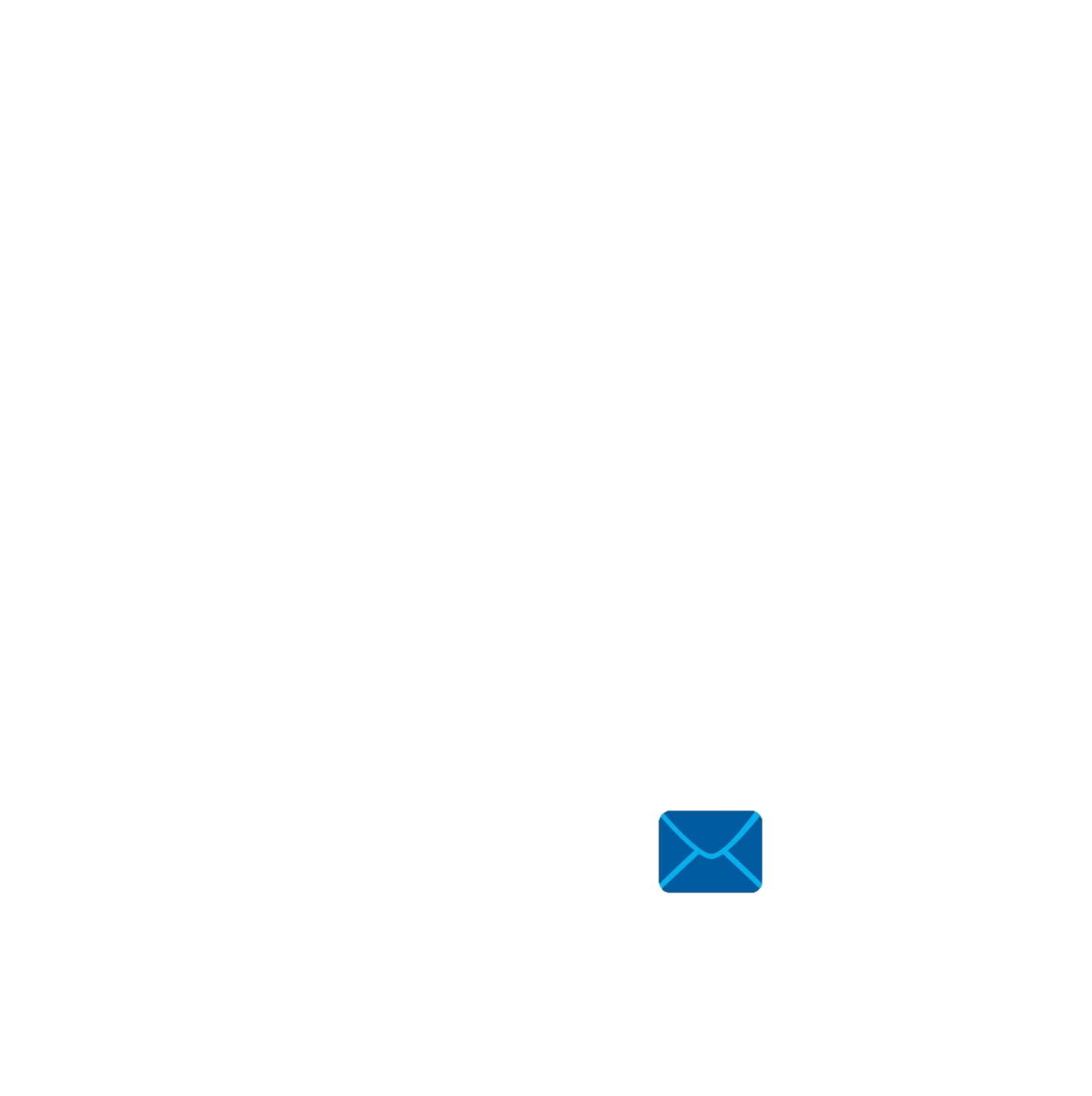 Phần chính:
Nêu mục đích, lí do viết thư.
Thăm hỏi tình hình của người nhận thư.
Thông báo tình hình của người viết thư.
Nêu ý kiến trao đổi hoặc bày tỏ 
tình cảm với người nhận thư.
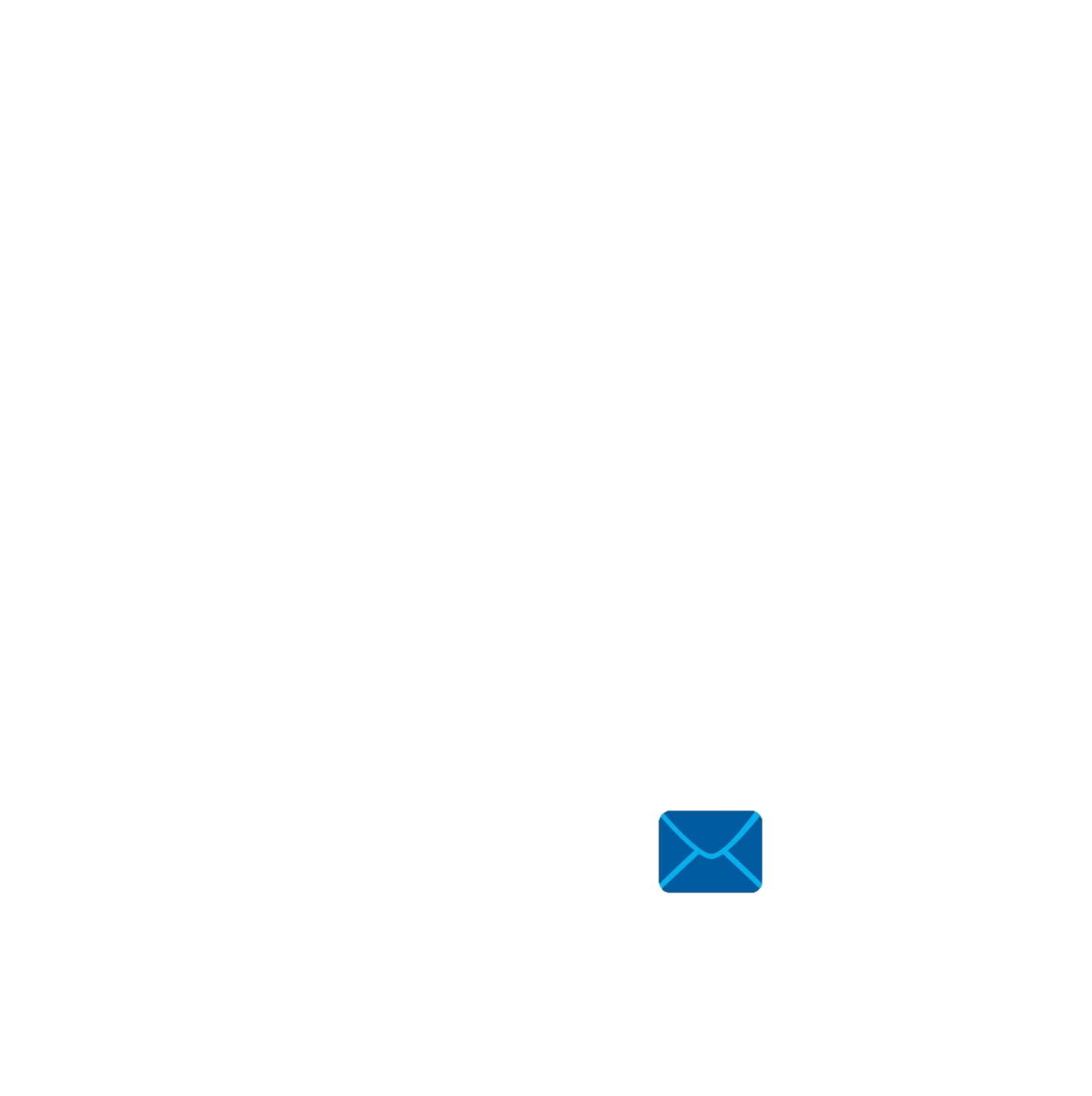 Phần cuối thư:
Lời chúc, lời cảm ơn, hứa hẹn
Chữ kí và tên hoặc họ tên
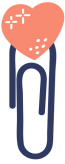 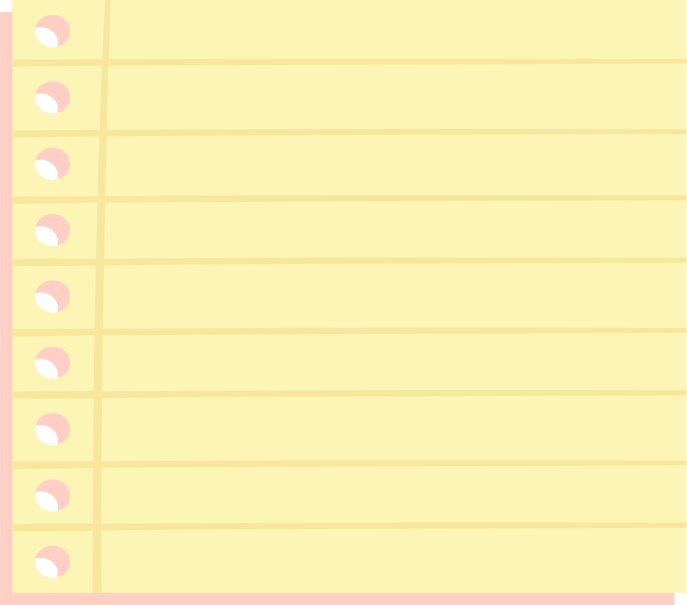 NHẬN XÉT
NHẬN XÉT
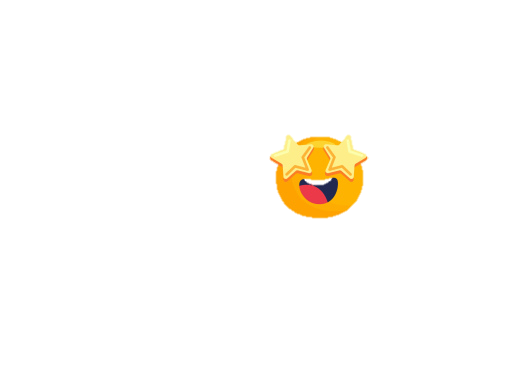 Ưu điểm:
…………………..
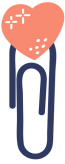 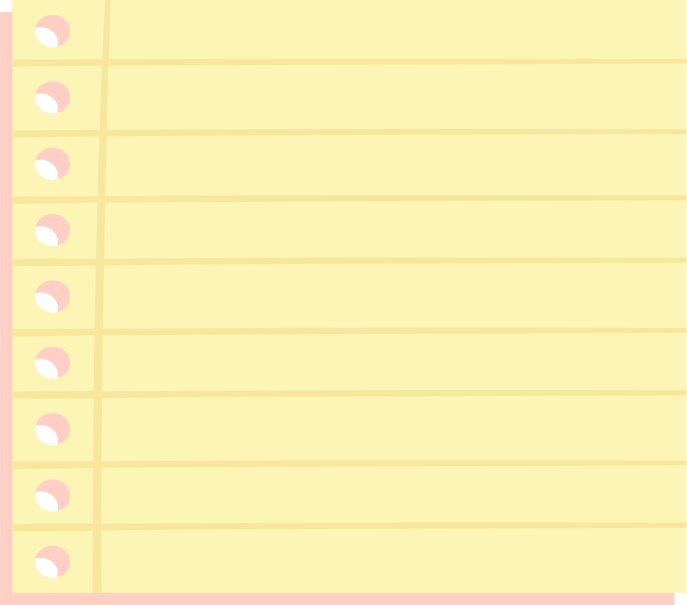 NHẬN XÉT
NHẬN XÉT
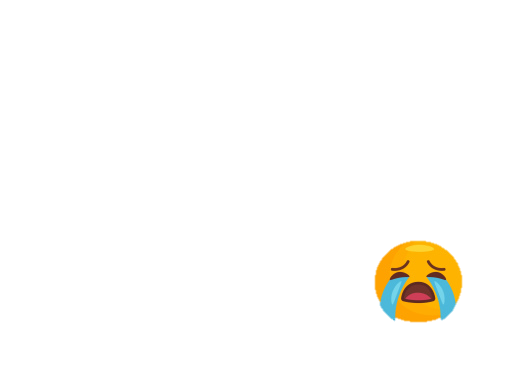 Hạn chế:
……………………
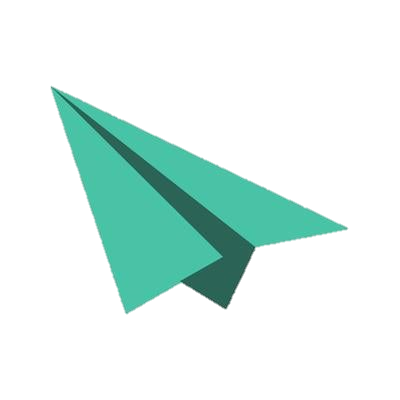 HƯỚNG DẪN SỬA BÀI
HƯỚNG DẪN SỬA BÀI
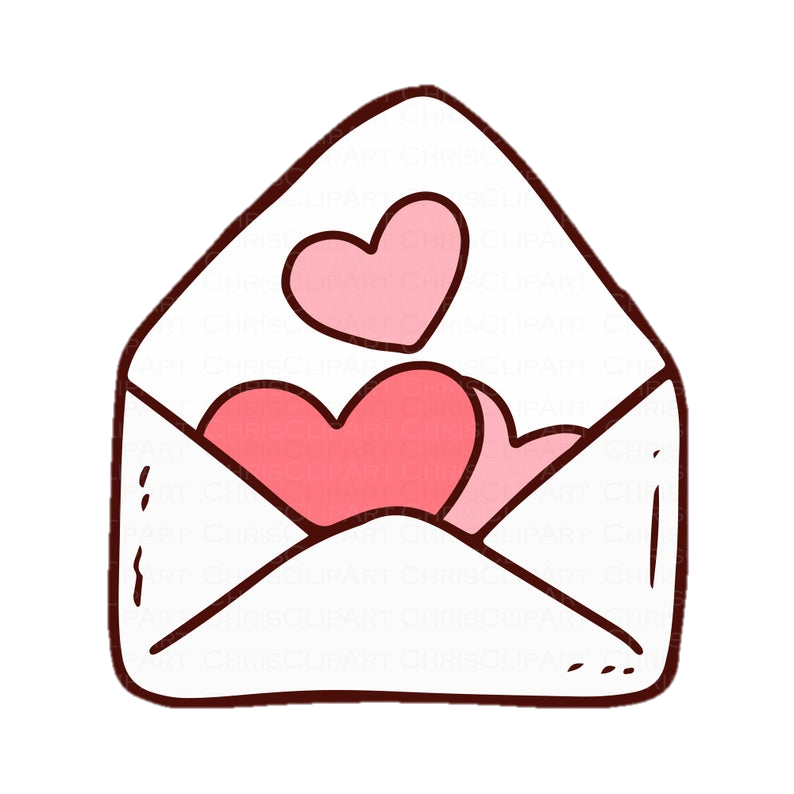 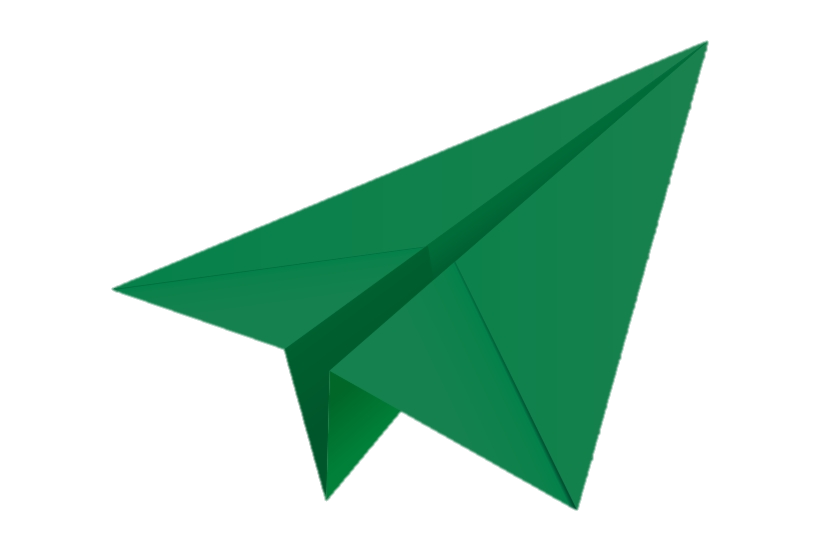 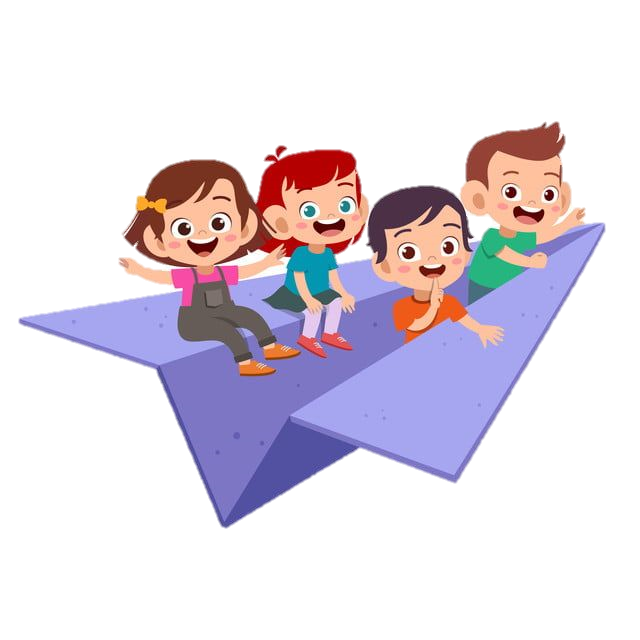 CHÍNH TẢ
CHÍNH TẢ
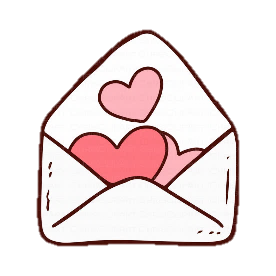 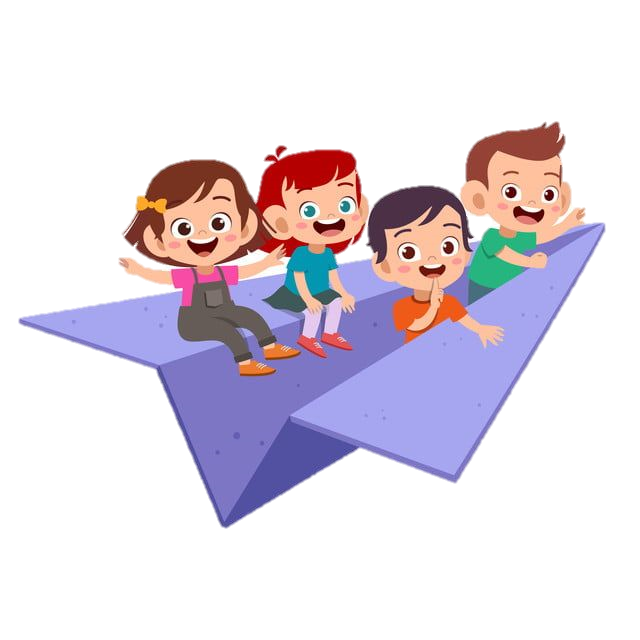 DÙNG TỪ
DÙNG TỪ
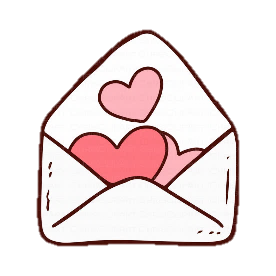 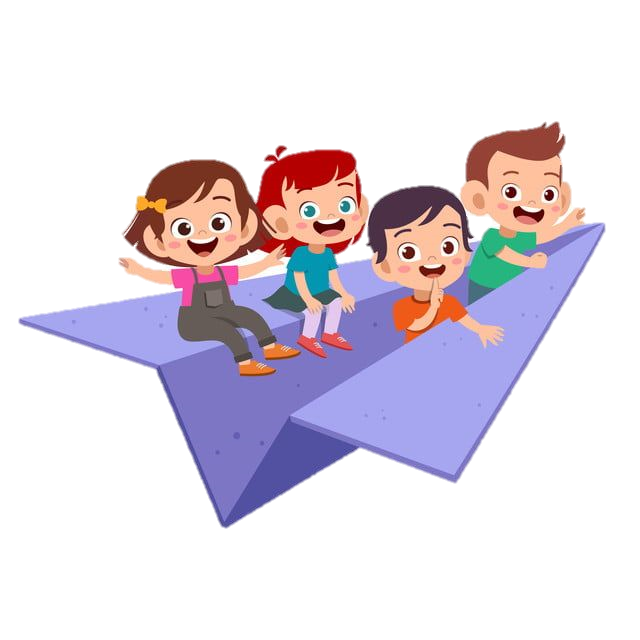 CÂU
CÂU
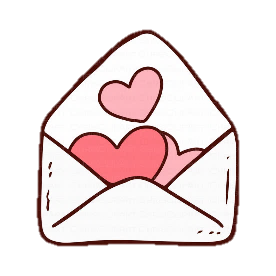 NHỮNG BÀI 
VĂN HAY
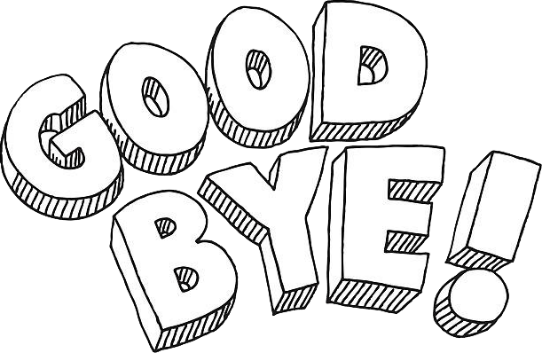